Mastering the microskills:Affirmations
Chapter 7
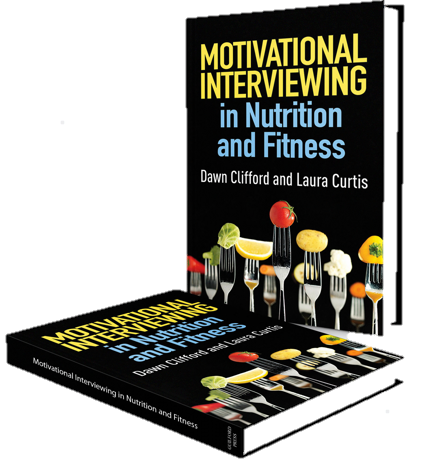 Companion slides to Motivational Interviewing in Nutrition and Fitness
ISBN: 9781462524181   © 2016 Dawn Clifford and Laura Curtis
Guilford Press  370 Seventh Ave Suite 1200  New York, NY, 10001-1020  guilford.com
Learning Objectives
By the end of this presentation, participants will be able to:
List the benefits of providing affirmations within an MI session
Identify character strengths within client stories
Craft affirming statements
The 4 Microskills
Microskills are specific skills a counselor can use to enhance communication with clients.
Outline
Affirmations defined
Benefits of affirmations
Crafting affirmations
Affirmations Defined
An affirmation is “a positive statement regarding one’s character or values that acknowledges his or her strengths and efforts.”
You are the type of person who works hard for what you have.
You really care about people.
You’ve really come to know what your body needs.
It’s important to you to be a good role model for your children.
Showing up today took a lot of courage.
Affirmation definition by Miller & Rollnick, 2013
Benefits of Affirmations
Helps clients recognize their strengths and capabilities
Supports client self-efficacy
Enhances client-practitioner engagement
Increases change talk
Empowers the client
Encourages persistence
Decreases defensiveness
“A person who feels appreciated will always do more than what is expected.”
-- Unknown
Crafting Affirmations
Affirmations usually start with ‘you’ not ‘I’.
Compliments and praise often start with ‘I’.
Affirmations are not the same as compliments/praise.
Crafting Affirmations
Three steps to crafting affirmations:
Listen intently to the clients’ stories, hopes and dreams.
Listens for positive characteristics demonstrated by the client.
Relay the observation back to the client.
Crafting Affirmations
Listen intently to the clients’ stories, hopes and dreams.
“I almost didn’t make it here today. My car was having issues, my son was having a melt down before I left the house, and I was trying to comfort him and I didn’t want to be late.”
Crafting Affirmations
Listen for positive characteristics demonstrated by the client.
“I almost didn’t make it here today. My car was having issues, my son was having a melt down before I left the house, and I was trying to comfort him and I didn’t want to be late.”
Crafting Affirmations
Relay the observation back to the client.
You care a great deal about your son.
You are someone who follows through with her commitments.
You’re someone who shows up on time.
You are here despite all those obstacles, which tells me that you’re committed your health.
Crafting Affirmations
A List of Positive Characteristics
Adapted from Characteristics of Successful Changers. From Miller (2004)
In Class Activity
For each scenario, write down at least three positive characteristics or qualities demonstrated by the client.
Write an affirmation for each of the three positive characteristics or qualities.
In Class Activity
Scenario 1
Jill has been caring for her sick grandmother. Her grandmother often makes negative comments about Jill’s eating habits since she recently decided to follow a vegetarian diet. Jill decided to become a vegetarian because of her love for animals. Jill has been ignoring her grandmother’s comments, not wanting to cause stress.
3 positive characteristics:
1. __________________
2. __________________
3. __________________
3 affirmations:
1. ___________________________________________________________________.
2. ___________________________________________________________________.
3. ___________________________________________________________________.
In Class Activity
Scenario 2
Juan is a migrant farmer in a small rural town. He immigrated from Mexico five years ago without knowing much English. He is married with two young children and also takes care of his father. He has to be at work each morning before 5am. His farming work is very strenuous. He was recently diagnosed with type 2 diabetes and has been coming to the clinic for the last two weeks for all of his scheduled appointments. 
3 positive characteristics:
1. __________________
2. __________________
3. __________________
3 affirmations:
1. ___________________________________________________________________.
2. ___________________________________________________________________.
3. ___________________________________________________________________.
In Class Activity
Scenario 3
Each year, Jim sets a New Year’s Resolution to work out at the gym five days a week. He usually starts out strong and then by March stops going altogether. While he is at the gym, he spends 30 minutes on a cardio machine, lifts weights and then stretches. His gym membership is fairly expensive, but he makes it work by only allowing himself a meal at a restaurant twice a month. He likes his routine, but doesn’t like how his motivation fizzles a few months into it.
3 positive characteristics:
1. __________________
2. __________________
3. __________________
3 affirmations:
1. ___________________________________________________________________.
2. ___________________________________________________________________.
3. ___________________________________________________________________.
In Class Activity
Get together in groups of 4.
One person in the group volunteers to share a personal story.
The story can be something that happened in childhood, on a summer vacation, or just last weekend.
The remaining group members listen to the story-teller intently, noticing positive characteristics displayed by the story-teller in the story.
Once the story is over, the group members take turns providing the story-teller with affirmations.
Take Home Messages
Affirmations enhance engagement and empower the client.
Affirmations acknowledge clients’ inherent strengths.
The key to providing affirmations is to tune your ears to notice your clients’ strengths, skills and natural talents.
“Like a hound dog, constantly be sniffing the air for opportunities to affirm your client.”
-- Steven Malcolm Berg Smith